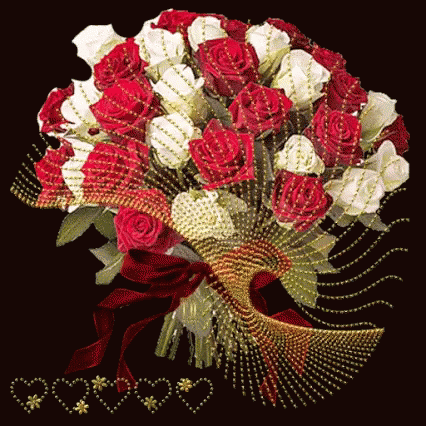 স্বাগতম
শিক্ষক পরিচিতি
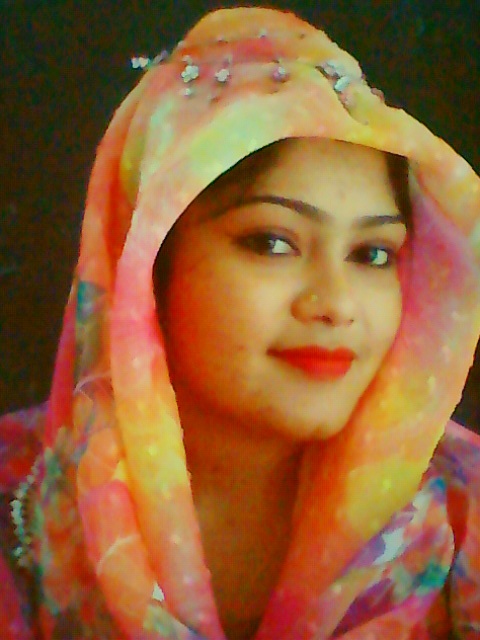 হাফিজা খানম
সহকারী শিক্ষক
৯৯ নম্বর নিলখী সঃ প্রাঃ বিঃ
গোপালগঞ্জ সদর,গোপালগঞ্জ।
পাঠ পরিচিতি
শ্রেণিঃ৩য়
বিষয়ঃপ্রাথমিক বিজ্ঞান
পাঠঃখাদ্য
পাঠ্যাংশঃখাদ্য ও পুষ্টি
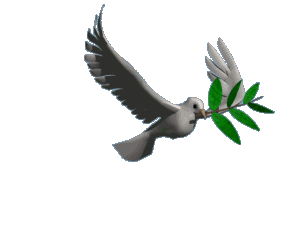 শিখনফলঃ
৮.১.১  পুষ্টি কি তা বলতে পারবে।
৮.২.১  পুষ্টি অনুযায়ী খাদ্যের শ্রেনিবিভাগ করতে পারবে।
আবেগ সৃষ্টি
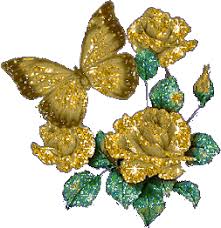 এসো কিছু ছবি দেখি
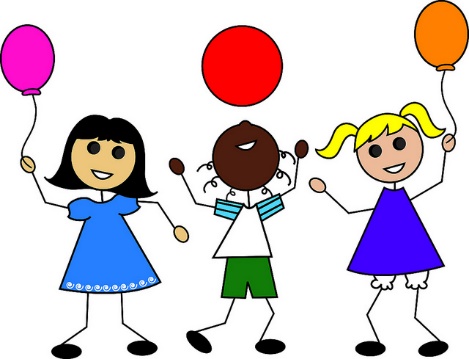 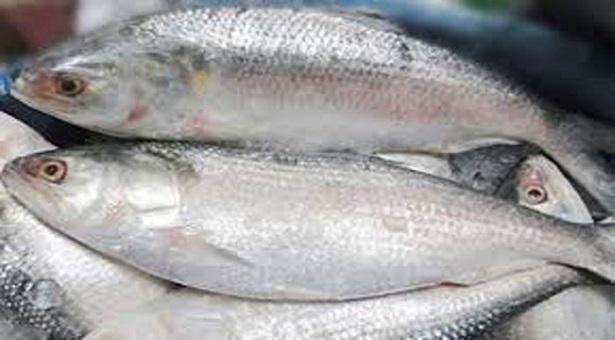 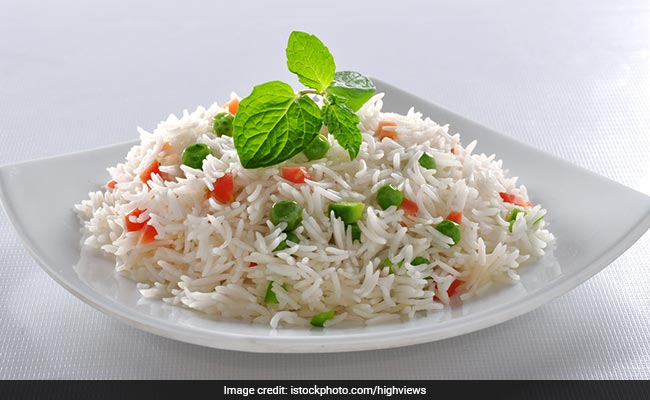 মাছ
ভাত
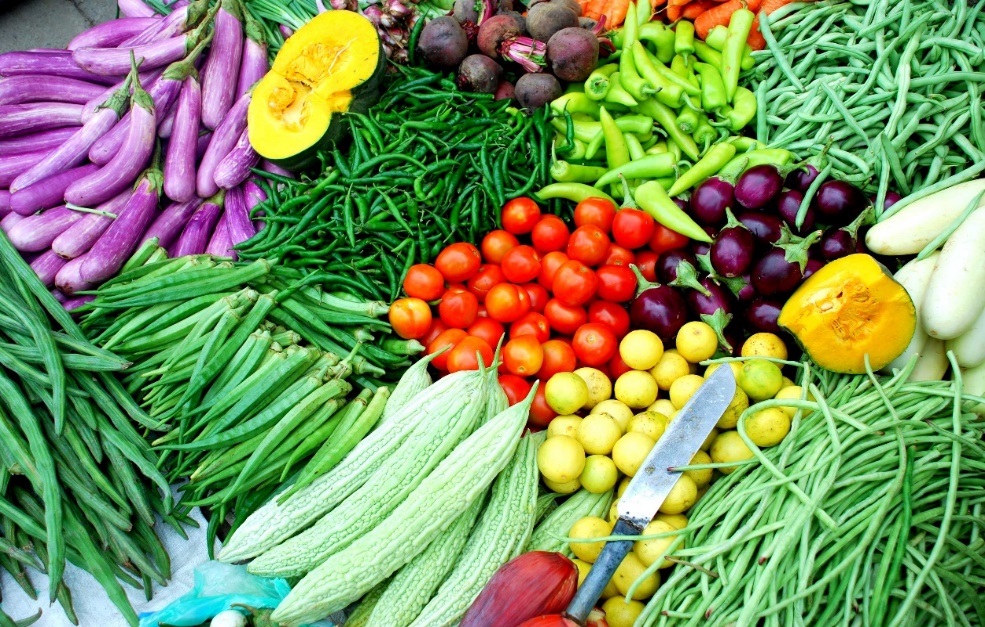 শাক সবজি
আজকের পাঠ
খাদ্য ও পুষ্টি
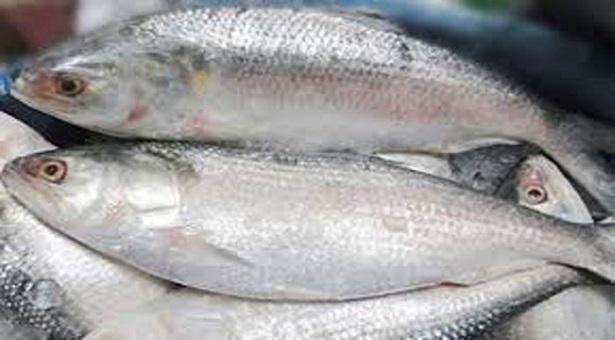 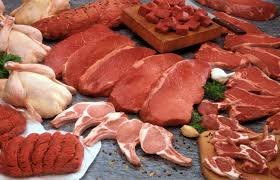 মাছ
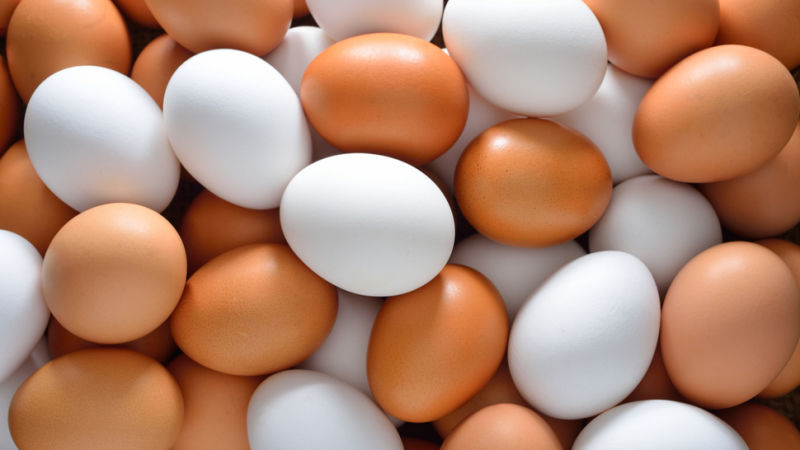 গরুর মাংস
মুরগির মাংস
ডিম
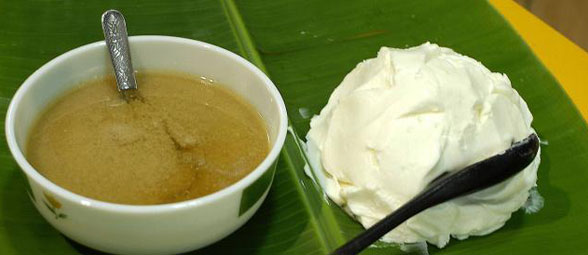 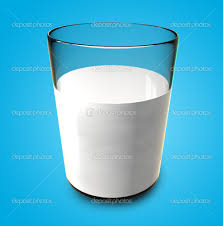 দুধ
দুধ থেকে পাই ঘি, মাখন
এই খাদ্যগুলো আমরা কথা হতে পাই?
প্রানী হতে
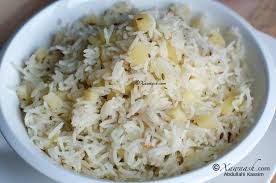 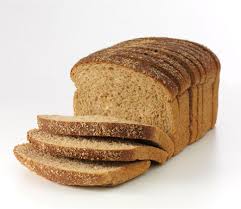 রুটি
ভাত
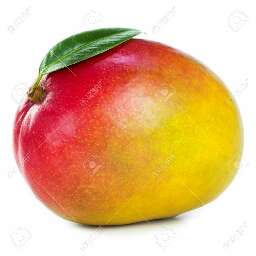 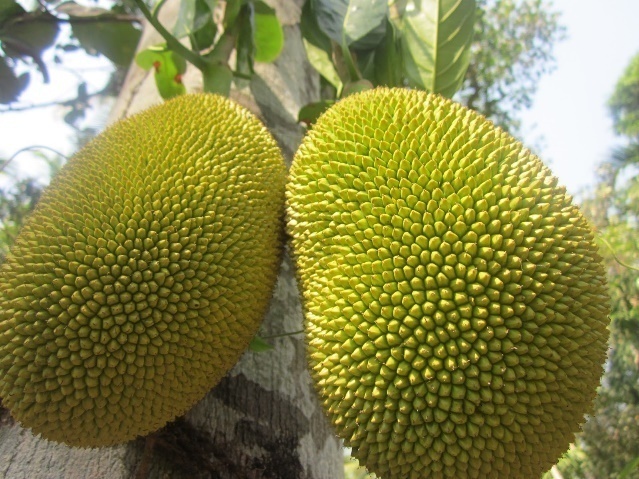 আম
কাঠাল
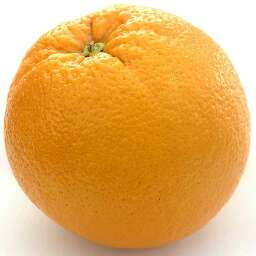 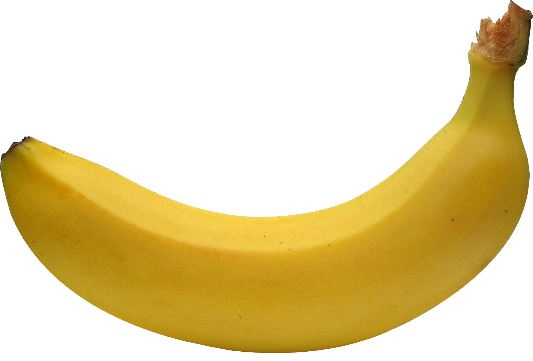 কমলা
কলা
এই খাদ্যগুলো আমরা কোথা হতে পাই?
উদ্ভিদ হতে
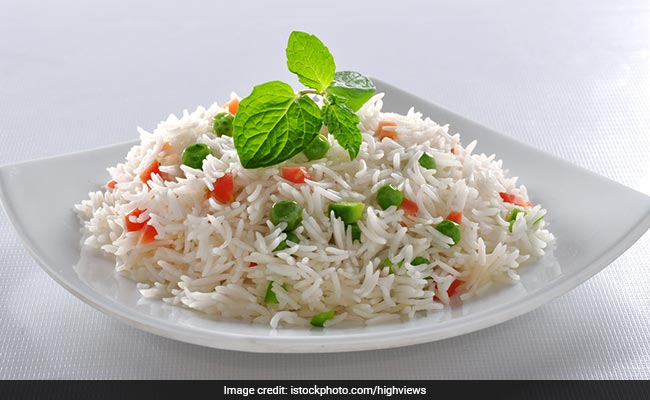 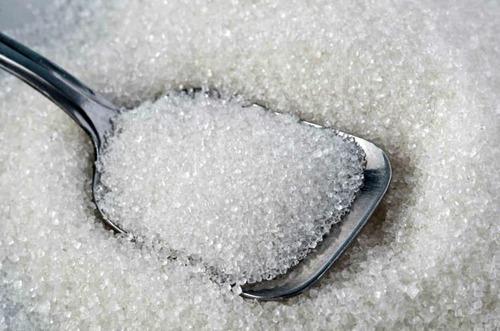 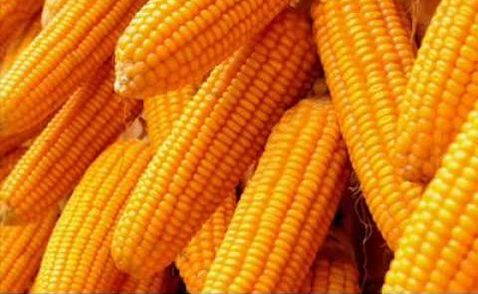 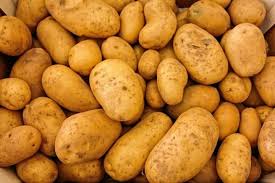 শর্করা জাতীয় খাদ্য
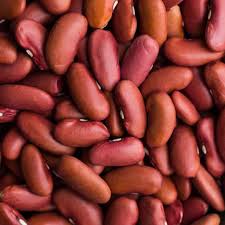 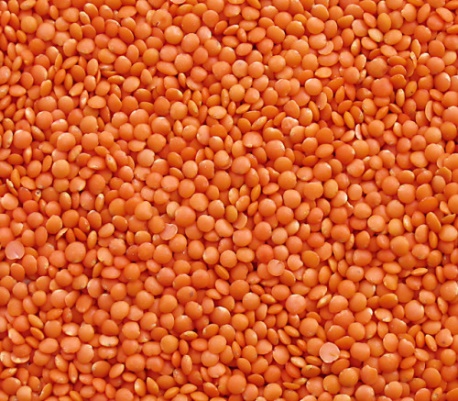 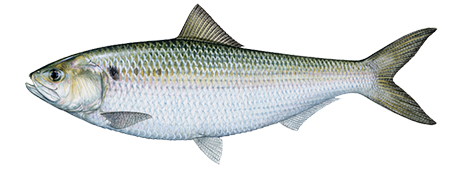 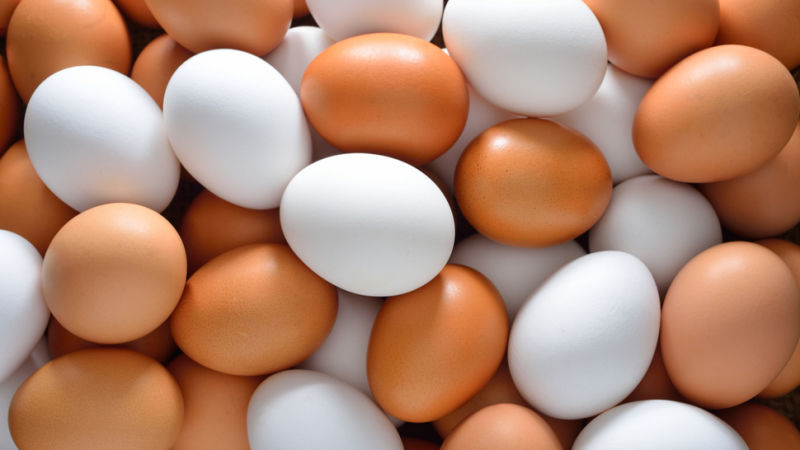 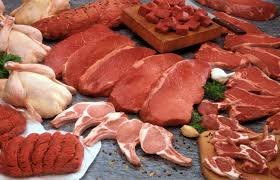 আমিষ জাতীয় খাদ্য
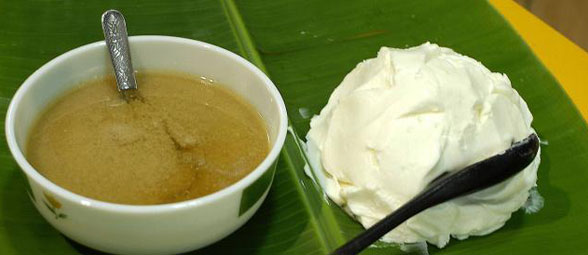 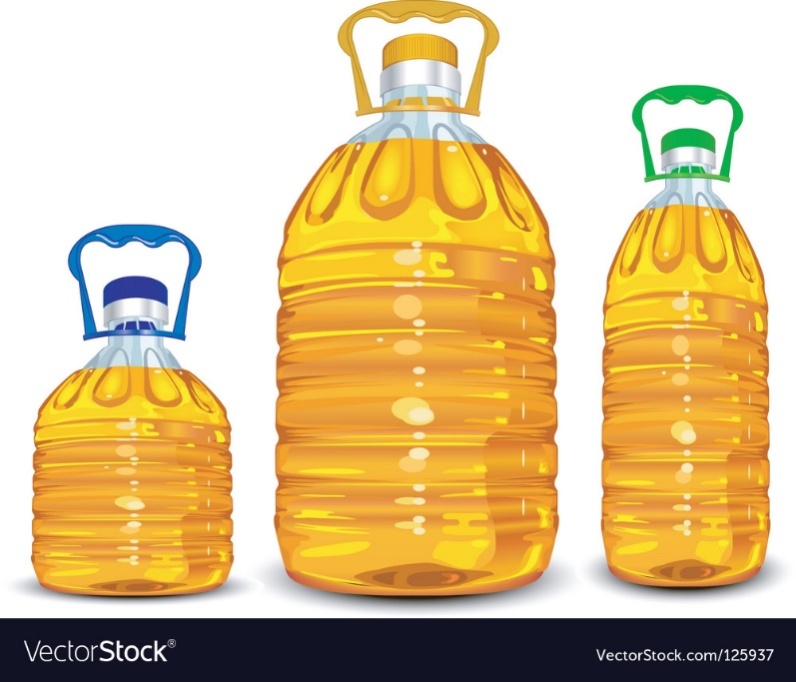 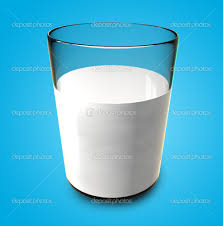 চর্বি জাতীয় খাদ্য
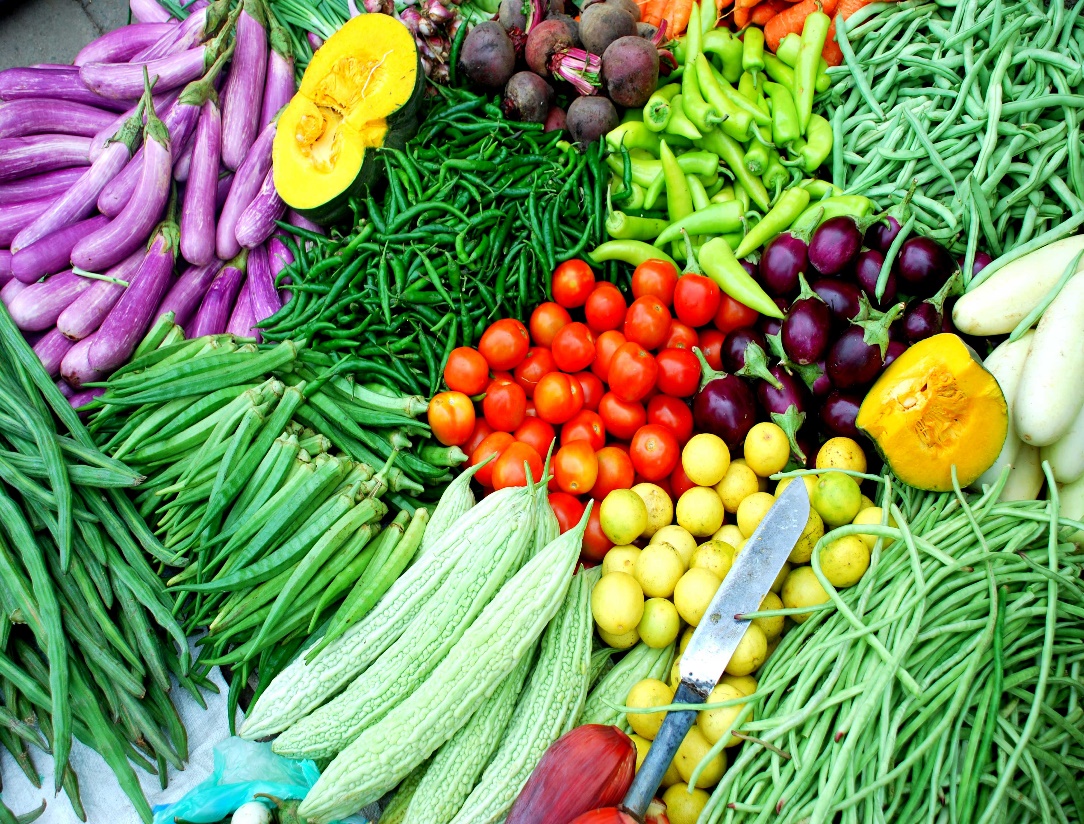 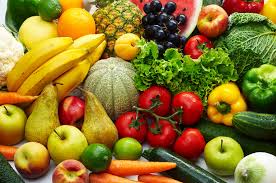 ভিটামিন  ও খনিজ লবনসমৃদ্ধ খাদ্য
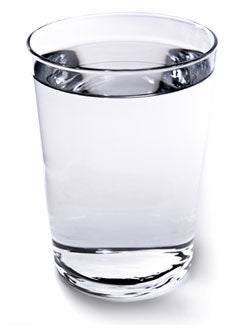 পানি
বই এর সাথে সংযোগ
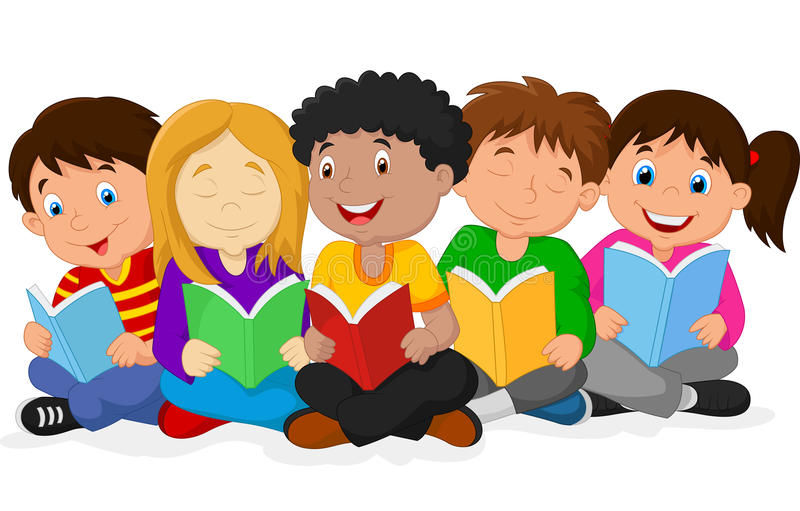 একক কাজ
দুটি করে
দলীয় কাজ
যে কয়টি পারো
মূল্যায়ন
ভিটামিন  ও খনিজ লবনযুক্ত খাবার খাওয়া প্রয়োজন কেন?
পানি পান করা প্রয়োজন কেন?
পরিকল্পিত কাজ
বাড়িতে পাওয়া যায় এমন কিছু খাবারের নাম ও তার কাজ
ধন্যবাদ
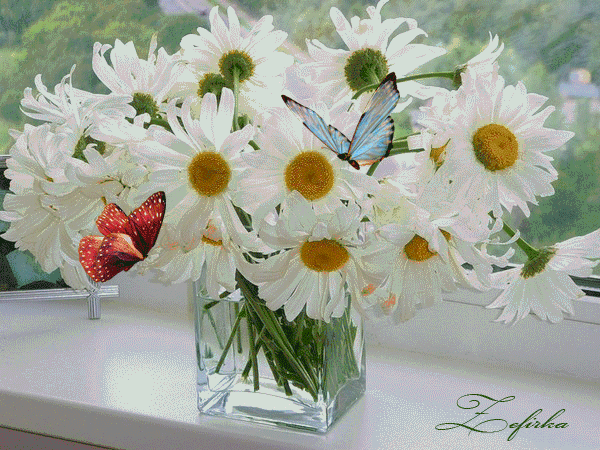